Information about Italy
1.CITY
Florence is one of the most important city in Italy.
Uffizi is the most famous museum in Italy.
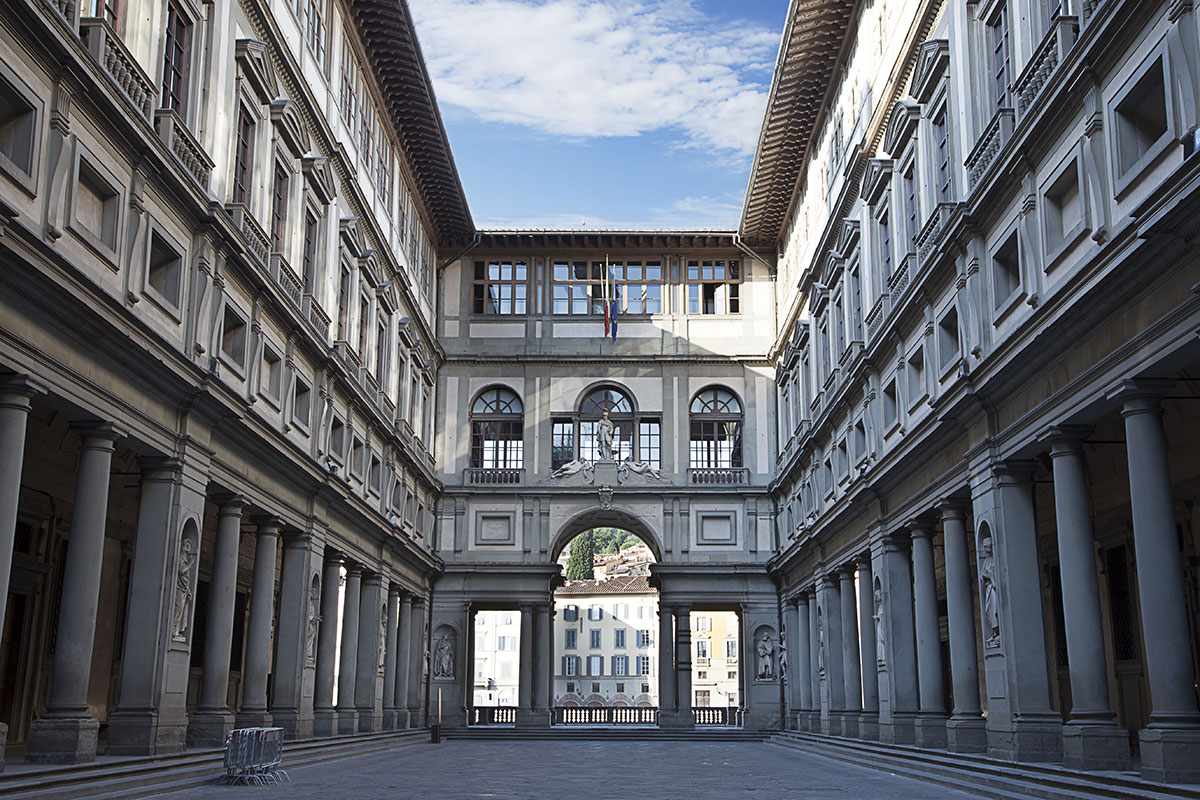 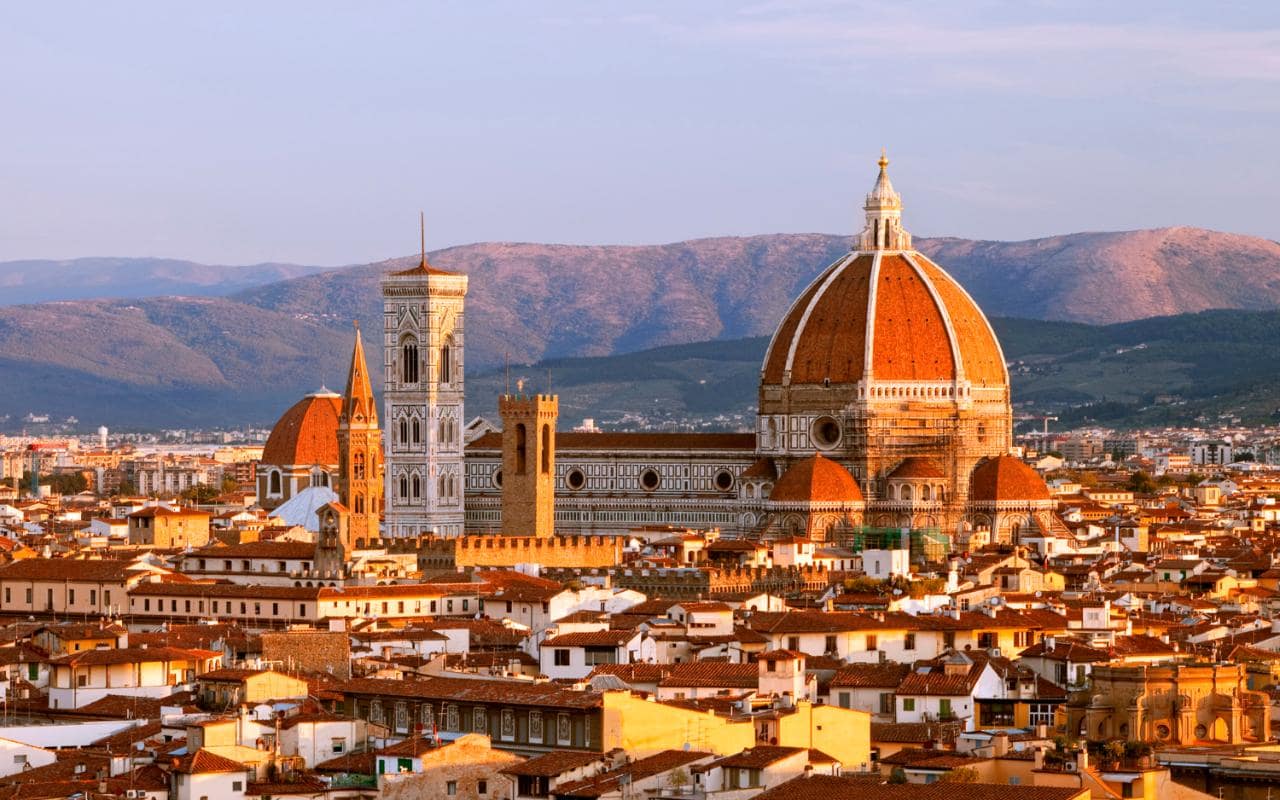 CITY
“Il Latini” is the most famous restaurant.
And Via Calzaioli is the most important street in Florence, Italy
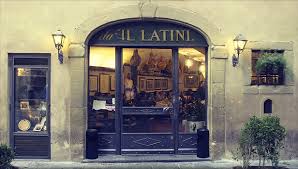 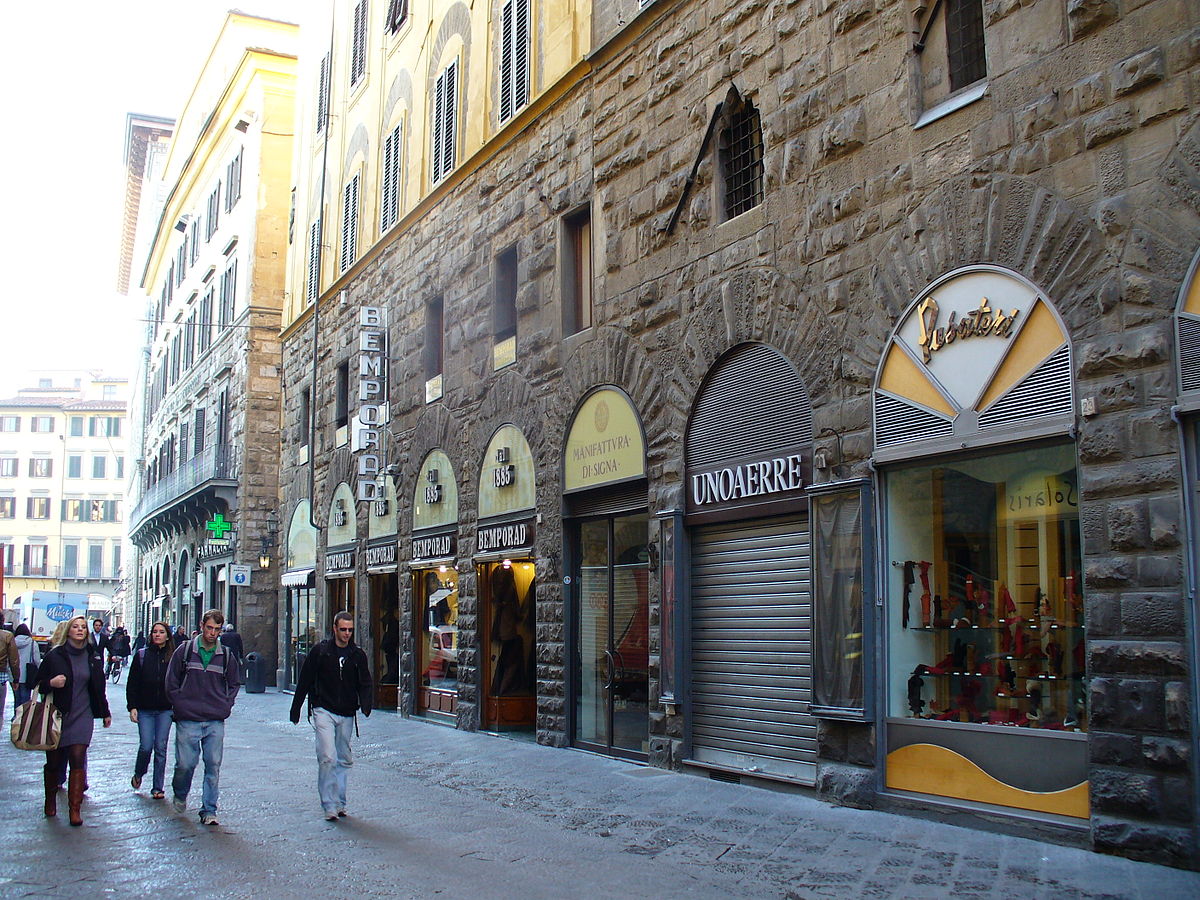 2.COUNTRY
In Italy they have classical, rock, rap, pop, music.  
Pasta, pizza and steak are the traditional food in their country.
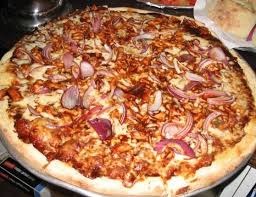 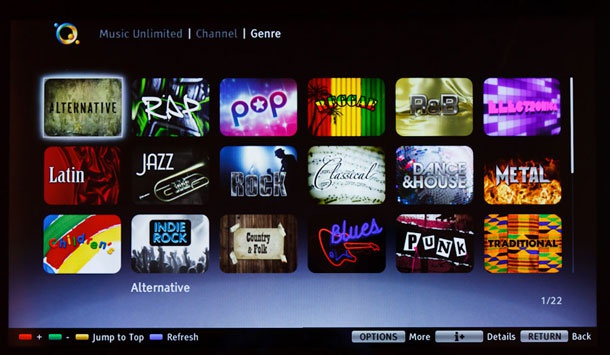 COUNTRY
Rome is the most important city in Italy.
 “Tarantella” and “Mazurca” are the traditional Italian dances.
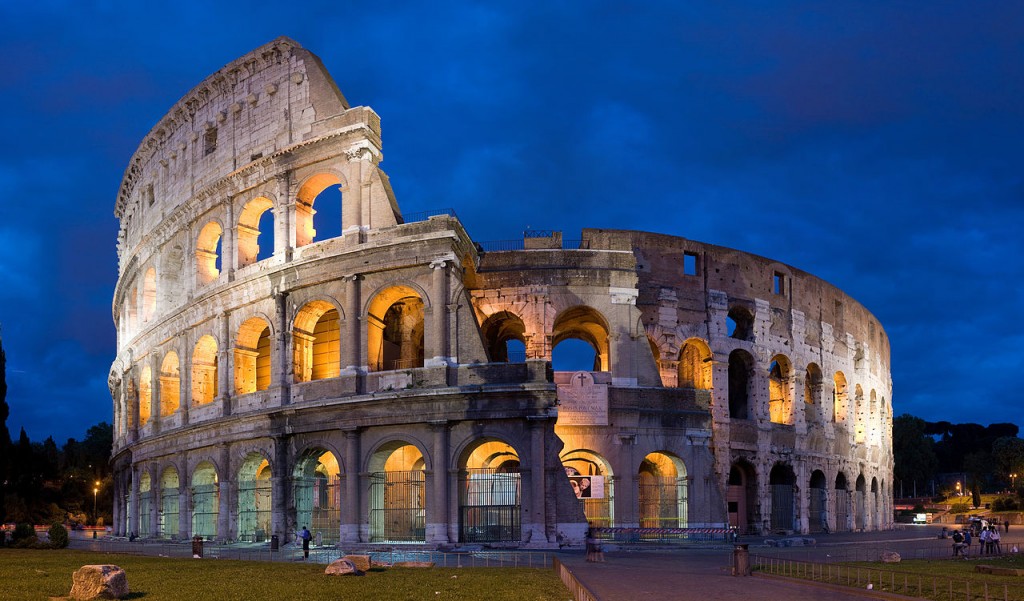 https://youtu.be/CM-B_KL3PFI
SCHOOL
They study a lot of subjects: English, Italian, Spanish, Math, Science, Music, Art, History, Geography, Technology and P.E.
They learn Spanish at school.
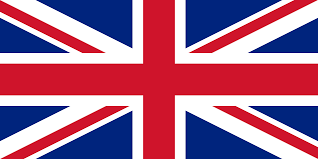 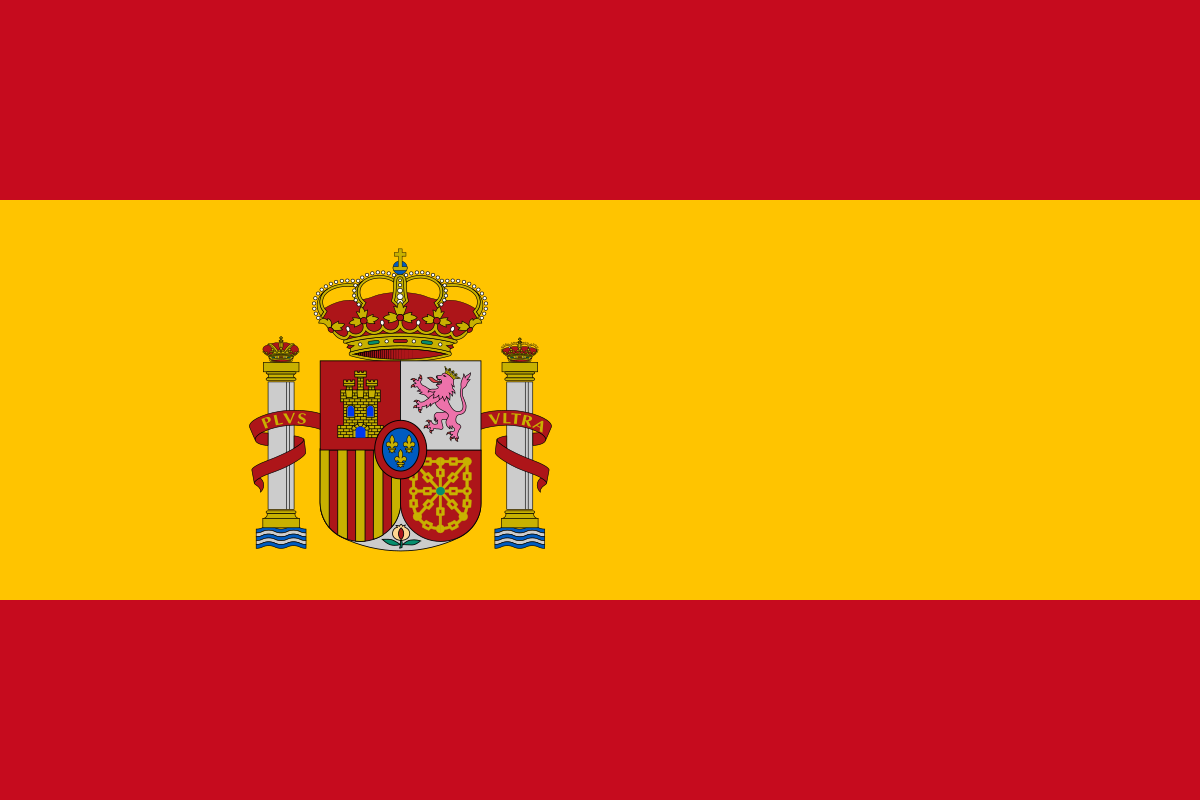 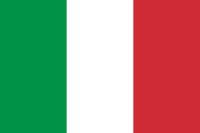 School
Their favourite subjects are Science and Music.
During their break time they eat snacks and they talk to their friends.
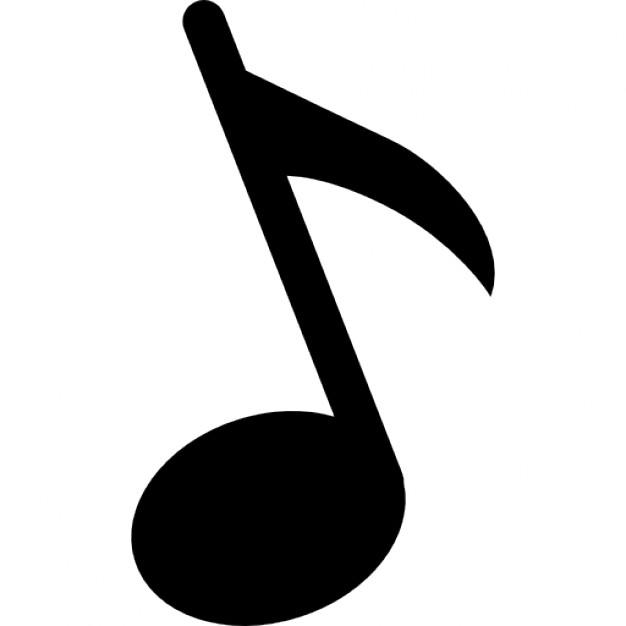 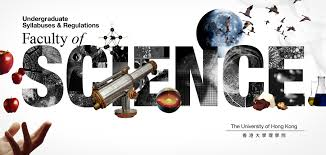